Perundang-undangan di Indonesia
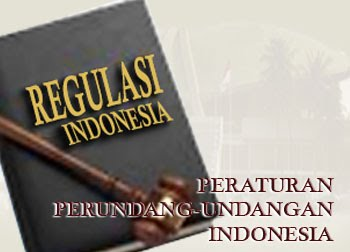 1
Kenapa Perlu Regulasi ?
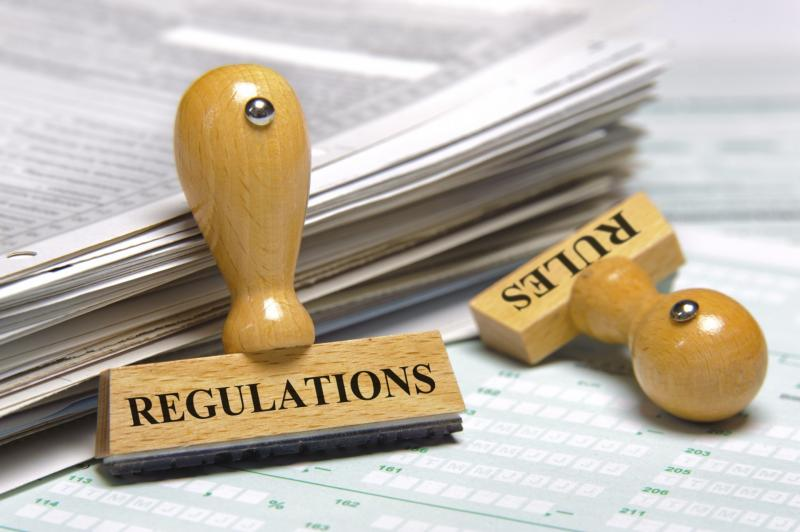 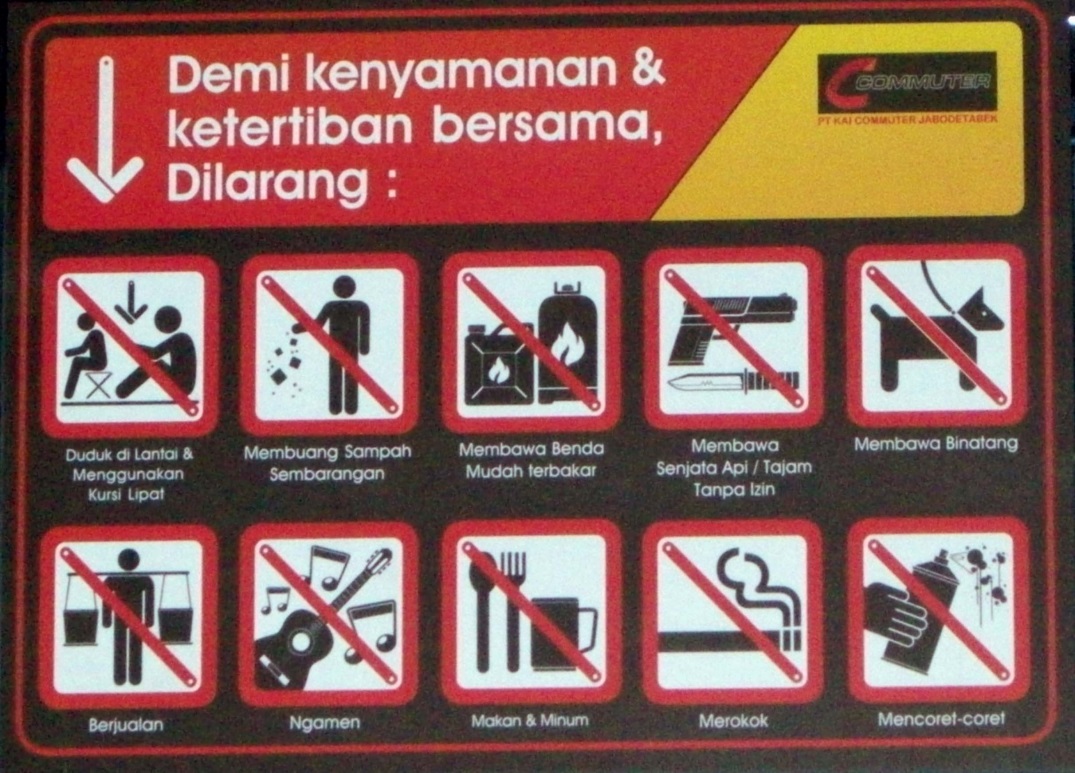 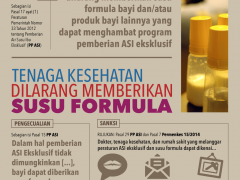 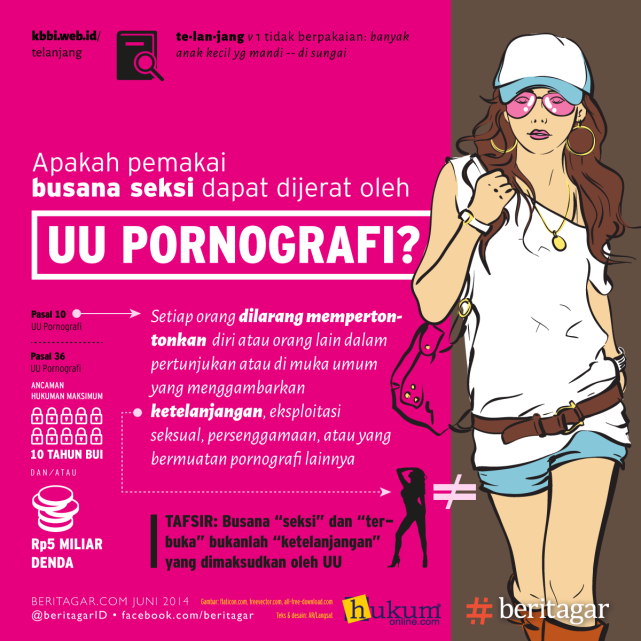 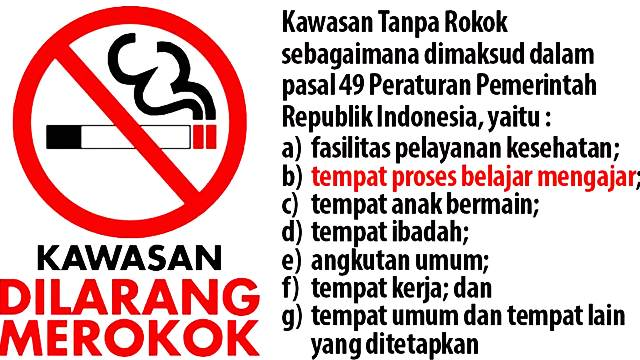 Peraturan Perundangan?
Menurut UU No. 12 Tahun 2011. Peraturan Perundang-undangan adalah peraturan tertulis yang memuat norma hukum yang mengikat secara umum dan dibentuk atau ditetapkan oleh lembaga negara atau pejabat yang berwenang melalui prosedur yang ditetapkan dalam peraturan perundang-undangan.
Tiga unsur mutlak peraturan perundang-undangan
Tata Peraturan Perundang-undangan
Tata Urutan Perundang-Undangan
Perbandingan Tata Urutan Perundang-undangan RI Tahun 1966-2004
Tata Urutan Peraturan Perundang-undangan menurut TAP MPR No. XX/MPRS/1966 tentang Sumber Tertib Hukum Republik Indonesia dan Tata Urutan Peraturan Perundang-undangan RI
Tata Urutan Peraturan Perundang-undangan menurut TAP MPR No. III/MPR/2000 tentang Sumber hukum dan Tata Urutan Perundang-undangan.
Tata Urutan Peraturan Perundang-undangan menurut UU No. 10 Tahun 2004 tentang Pembentukan Peratuan Perundang-undangan
Tata Urutan Peraturan Perundang-undangan menurut UU No. 12 Tahun 2011 tentang Pembentukan Peratuan Perundang-undangan
Asas-asas dalam pembentukan peraturan perundang-undangan
Asas-asas pembentukan peraturan perundang-undangan (pasal 5)
Kejelasan tujuan
Kelembagaan
Kesesuaian
Dapat dilaksanakan
Kedayagunaan dan kehasilgunaan
Kejelasan rumusan
Keterbukaan
Materi muatan peraturan perundang-undangan (pasal6)
Pengayoman
Kemanusiaan
Kebangsaan
Kekeluargaan
Kenusantaraan
Bhineka tunggal ika
Keadilan
Kesamaan kedudukan
Ketertiban dan kepastian hukum
Keseimbangan, keserasian, dan keselarasan
UUD 1945
Ketetapan Majelis Permusyawaratan Rakyat (Tap MPR)
Undang-Undang/ Peraturan Pengganti Undang-Undang
Undang-Undang
Berdasarkan Undang-Undang No. 12 Tahun 2011, Undang-undang adalah peraturan yang dibentuk oleh Dewan Perwakilan Rakyat dengan persetujuan Presiden.
Undang-Undang adalah salah satu bentuk peraturan perundang-undangan yang berfungsi melaksanakan UUD 1945
   Contohnya :
Peraturan Pengganti Undang-Undang
Peraturan Pemerintah
Peraturan pemerintah merupakan pelaksanaan dari suatu Undang-Undang (Pasal 5 ayat 2)
Peraturan pemerintah memuat aturan-aturan umum untuk melaksanakan undang-undang
Contohnya :
Peraturan Presiden
Peraturan Daerah Provinsi
Perda Provinsi adalah peraturan perundang-undangan yang dibentuk oleh DPRD Propinsi dengan persetujuan bersama gubernur.
Perda tidak boleh bertentangan dengan peraturan yang lebih tinggi
Peraturan Daerah Kabupaten/Kota
Perda Kabupaten/Kota adalah peraturan perundang-undangan yang dibentuk oleh DPRD Kabupaten/Kota dengan persetujuan bersama Bupati/Walikota
Perda ini dibentuk sesuai dengan kebutuhan daerah yang bersangkutan.
Undang-Undang Nomor 12 Tahun 2011 tentang Pembentukan Peraturan Perundang-undangan (Penjelasan Pasal 8 ayat 1)
Jenis Peraturan Perundang-undangan selain sebagaimana
dimaksud dalam Pasal 7 ayat (1) mencakup peraturan yang
ditetapkan oleh :
Majelis Permusyawaratan Rakyat, 
Dewan Perwakilan Rakyat, 
Dewan Perwakilan Daerah, 
Mahkamah Agung, 
Mahkamah Konstitusi, 
Badan Pemeriksa Keuangan,
LANJUTAN penjelasan Pasal 8 ayat (1)
Komisi Yudisial, 
Bank Indonesia, 
Menteri, 
Badan, 
Lembaga, 
Komisi yang setingkat yang dibentuk dengan Undang-Undang atau Pemerintah atas perintah Undang-Undang, 
Dewan Perwakilan Rakyat Daerah Provinsi, 
Gubernur, 
Dewan Perwakilan Rakyat Daerah Kabupaten/Kota, 
Bupati/Walikota, 
Kepala Desa atau yang setingkat”.
penjelasan Pasal 8 ayat (2)
“Jenis Peraturan Perundang-undangan selain sebagaimana dimaksud pada ayat (1), diakui keberadaannya dan mempunyai kekuatan hukum mengikat sepanjang diperintahkan oleh peraturan Perundang-undangan yang lebih tinggi atau dibentuk berdasarkan kewenangan”.
Ketaatan terhadap peraturan perundang-undangan di berbagai lingkungan
Membutuhkan kesadaran yang tinggi dari masyarakat untuk mematuhi dan mentaatinya
Kepatuhan berarti sikap taat atau siap sedia melaksanakan aturan
Sikap patuh membentuk perilaku disiplin
Kepatuhan terhadap hukum merupakan cerminan dari kepribadian seseorang.
Kesadaran hukum warga negara dapat diukur dari :
Pengetahuan hukum
Pemahanan hukum
Sikap terhadap norma-norma hukum
Perilaku hukum
Kasus…
Analisis tata peundangan untuk
Pengendalian tembakau
ASI Eksklusif
HIV AIDS
Pornografi
JKN
25